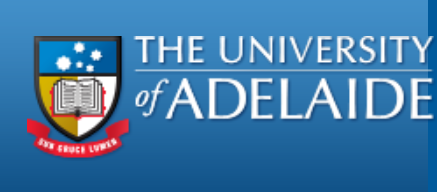 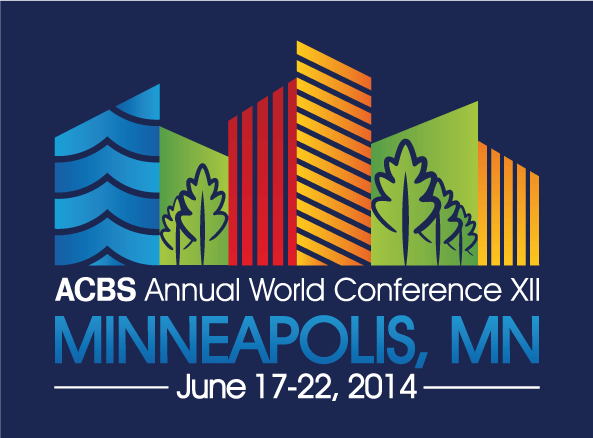 Grant Dewar   M Ed,  M Psych(Health ) 
PhD / M Psych (Clin ) Candidate
Workshop  June 22, 2014 The ACT of Self Forgiveness,7 steps to unburdening yourself and engaging with life
Workshop Outline
The Workshop will focus on Seven Steps:   
1	 Identify the Burden
2 	Taking a transcendent perspective
3	Values and  transgression -  shame, guilt , 			remorse,  restoration
4 	Getting unstuck 
5 	Self Forgiveness 
6 	Values for Action
7 	Take committed action based on self forgiveness
Developed from ACT in a Nutshell  © Russ Harris 2008            www.actmindfully.com.au             russharris@actmindfully.com.au
2
Workshop  Basics
Please participate – feel free to ask questions and make observations
In these exercises  it is not necessary for you disclose any personal experience – you may  however, do so if you feel that is safe for you
Please work respectfully with others
Please take time out if needed
Developed from ACT in a Nutshell  © Russ Harris 2008            www.actmindfully.com.au             russharris@actmindfully.com.au
3
Acceptance and Commitment Therapy
ACT  - in brief 
increase flexibility in the context of your life
engage in  activity based on your values
deal effectively with difficult thoughts, emotions, or sensations. 
ACT six strategies
Acceptance and willingness
Cognitive Defusion
Being Present
The observant self
Values focussed living
Committed action
Developed from ACT in a Nutshell  © Russ Harris 2008            www.actmindfully.com.au             russharris@actmindfully.com.au
4
Lets take a breath…….
Developed from ACT in a Nutshell  © Russ Harris 2008            www.actmindfully.com.au             russharris@actmindfully.com.au
5
Acceptance and Commitment Therapy
ACT is a contextually focused form of cognitive behavioural psychotherapy that uses mindfulness and behavioural activation to increase clients' psychological flexibility  that is:
 their ability to engage in values-based, positive behaviours 
while experiencing difficult thoughts, emotions, or sensations.
Developed from ACT in a Nutshell  © Russ Harris 2008            www.actmindfully.com.au             russharris@actmindfully.com.au
6
Why a focus on self forgiveness?
A key factor in psychological health? Now a small evidence base: Fisher and Exline (2006) Wenzel and Woodyatt (2012) Worthington et al. (2013).  

Indicates better responses to both major one off events or repeated behaviours which are no longer desired or helpful?

A lack of self-forgiveness may contribute to psychological distress and be associated with unhelpful and unworkable ways of responding to life challenges.
Developed from ACT in a Nutshell  © Russ Harris 2008            www.actmindfully.com.au             russharris@actmindfully.com.au
7
Developed from ACT in a Nutshell  © Russ Harris 2008            www.actmindfully.com.au             russharris@actmindfully.com.au
8
Why a focus on self forgiveness?
We may need to examine and reflect on transgressions which we may have initiated or been party to , this may assist us to see where we fit within social structures and standards. 

This reflection may serve a worthwhile social task and allow us to not repeat those transgressions either by act or by omission.
Developed from ACT in a Nutshell  © Russ Harris 2008            www.actmindfully.com.au             russharris@actmindfully.com.au
9
Why a focus on self forgiveness?
However, when such self examination  no longer serves to provide  a useful response or to be so overwhelming as to stop us functioning, it is at that point that a better perspective  is required.

Recent research into the experience of psychological distress indicates that forgiveness may have a role in the experience of psychological flexibility in response to dealing problematic life experience.
Developed from ACT in a Nutshell  © Russ Harris 2008            www.actmindfully.com.au             russharris@actmindfully.com.au
10
Developed from ACT in a Nutshell  © Russ Harris 2008            www.actmindfully.com.au             russharris@actmindfully.com.au
11
The basis of suffering
The basis for Acceptance and Commitment Therapy ACT - is that effective responses are required  to the human experience of  Suffering, Pain and Struggle 
Suffering arises from the experience of - protracted distress and loss of life opportunity
Pain may arise from life experience and attendant problems
Struggle is the process of making unworkable attempts to feel better
Developed from ACT in a Nutshell  © Russ Harris 2008            www.actmindfully.com.au             russharris@actmindfully.com.au
12
The basis of suffering
The Idealised Self
Experiential Avoidance
Living absent of values
Unworkable Action
Cognitive Fusion
Unworkable thinking
Living elsewhere than here and now
Developed from ACT in a Nutshell  © Russ Harris 2008            www.actmindfully.com.au             russharris@actmindfully.com.au
13
The basis of suffering
Healthy Normality?
The assumption of “healthy normality” is that Humans will naturally be happy and content and that normal people will exercise choice and control over our lives.
Psychological suffering is seen as abnormal; a disease, result of pathological processes.

ACT challenges these notions

 Our thinking is our problem – we have basic beliefs about control which actually do not and cannot work
Developed from ACT in a Nutshell  © Russ Harris 2008            www.actmindfully.com.au             russharris@actmindfully.com.au
14
The basis of suffering
Relational Frame Theory forms the basis for ACT 
Functioning based on concepts of   
I -  Here  - Now
The structure and function of language at its  most basic level forms automatic links
Lemons! - Exercise
These links have multiple directions and strengths
This forms a complex interaction between content and context.
Developed from ACT in a Nutshell  © Russ Harris 2008            www.actmindfully.com.au             russharris@actmindfully.com.au
15
The basis of suffering
Relational Frame Theory forms the basis for ACT 

We automatically mix, conflate and link both context and content 

Christmas, Birthdays, Weddings – Exercise

Language in it richness and complexity forms associations which link both joy and pain – this is the basis of struggle and attendant suffering.
Developed from ACT in a Nutshell  © Russ Harris 2008            www.actmindfully.com.au             russharris@actmindfully.com.au
16
The basis of suffering
Unfortunately, human language is a double-edged sword.
Positive: 
maps and models , predict and plan, history knowledge learning, imagination intuition, rules , community, communication.

Dark side: 
Automatic associations between  unconnected events, dwell on and ‘relive’ painful events , imagining unpleasant futures,  compare, judge, criticise and condemn both ourselves and others,  life constricting or destructive rules.
Developed from ACT in a Nutshell  © Russ Harris 2008            www.actmindfully.com.au             russharris@actmindfully.com.au
17
The basis of suffering
If you complete the next sentence you will fail this test!

Practice makes ………..

Don’t cry over spilt …….

Look before you ………

ACT provides a new perspective on language and private events – thoughts,  emotions, physical sensations
Developed from ACT in a Nutshell  © Russ Harris 2008            www.actmindfully.com.au             russharris@actmindfully.com.au
18
The basis of suffering
Exercise: Is our thinking wrong or is it just what it is?

Choose something which is a manageably painful thing which has been said about you  or what you have said about yourself:
Immerse, get bound up, and experience it
then say to yourself that you are having a thought about X
And now notice: that you are  saying that you are having a thought about X
Is the thought a fact or just an event? Is right or wrong or is it just as it is?
Developed from ACT in a Nutshell  © Russ Harris 2008            www.actmindfully.com.au             russharris@actmindfully.com.au
19
Normalising a range of experience
Everyone suffers loss and this will tend to take the wind of our sails lower our mood and cause us to pause and reflect. 
Anxiety is a natural response to threat and is needed to keep us alert to danger and threat. 
Anger can help us respond to wrong doing and to protect ourselves and others affected by injustice.
Developed from ACT in a Nutshell  © Russ Harris 2008            www.actmindfully.com.au             russharris@actmindfully.com.au
20
A range of experience
Everyone will experience low mood, anxiety and anger. 
It is the extent to which these emotions : 
dominate our experience,
 take up our attention and 
absorb our psychological resources 
that we may find a measure of possible psychological distress
Developed from ACT in a Nutshell  © Russ Harris 2008            www.actmindfully.com.au             russharris@actmindfully.com.au
21
Dominance of one type of experience
if these thinking patterns dominate our attention, 
we can become caught in cycles of low mood, anxiety and anger 
which can seemingly spiral out of control.
Developed from ACT in a Nutshell  © Russ Harris 2008            www.actmindfully.com.au             russharris@actmindfully.com.au
22
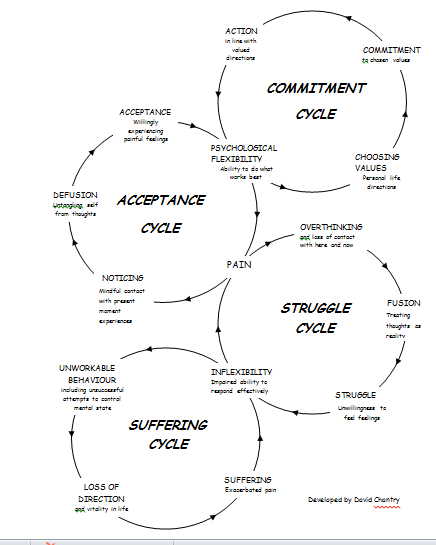 Developed from ACT in a Nutshell  © Russ Harris 2008            www.actmindfully.com.au             russharris@actmindfully.com.au
23
THE PRINCIPLES OF ACT
The Self as Observer
Acceptance / Willingness
Valued Living
Defusion /
Watch your thinking
Committed Action
Being Present
Living in the here and now
Developed from ACT in a Nutshell  © Russ Harris 2008            www.actmindfully.com.au             russharris@actmindfully.com.au
24
Benefits of Acceptance and Commitment Therapy (ACT)
ACT has been shown to:
Increase effective action;
Reduce dysfunctional thoughts, feelings, and behaviours;
Alleviate psychological distress for individuals with a broad range of mental health issues (including DSM-V diagnoses, coping with chronic illness, and workplace stress).
Developed from ACT in a Nutshell  © Russ Harris 2008            www.actmindfully.com.au             russharris@actmindfully.com.au
25
THE PRINCIPLES OF ACT
The Self as Observer
Acceptance / Willingness
Valued Living
Clarification
Disentanglement
Committed Action
Defusion /
Watch your thinking
Being Present
Living in the 
here and now
Developed from ACT in a Nutshell  © Russ Harris 2008            www.actmindfully.com.au             russharris@actmindfully.com.au
26
THE PRINCIPLES OF ACT
The Self 
as Observer
Acceptance / Willingness
Valued Living
Take PerspectiveTurn up and
 experience life
Defusion /
Watch your thinking
Committed Action
Being Present
Living in the 
here and now
Developed from ACT in a Nutshell  © Russ Harris 2008            www.actmindfully.com.au             russharris@actmindfully.com.au
27
THE PRINCIPLES OF ACT
The Self as Observer
Acceptance / Willingness
Valued Living
Action
 that matters
Defusion /
Watch your thinking
Committed Action
Being Present
Living in the 
here and now
Developed from ACT in a Nutshell  © Russ Harris 2008            www.actmindfully.com.au             russharris@actmindfully.com.au
28
Step 1 	Identifying our burdens
Note:  This is an exercise and you may use the experience of some one you know a patient or colleague:
Identify a scenario that causes you to get stuck in a way that you continuously or repeatedly  blame yourself , feel ashamed of, guilty about,  or are remorseful of. 
Outline the scenario’s key points:
Developed from ACT in a Nutshell  © Russ Harris 2008            www.actmindfully.com.au             russharris@actmindfully.com.au
29
Step 1 	Identifying our burdens
Identify the thoughts emotions and bodily sensations that arise when  your thoughts become dominated by this scenario
Thoughts
Emotions
Sensations
Developed from ACT in a Nutshell  © Russ Harris 2008            www.actmindfully.com.au             russharris@actmindfully.com.au
30
Step 1 	Identifying our burdens
Identify your most common actions/responses to this scenario
 Avoidance? 
Withdrawal? 
Unworkable action?
 Opting out? 
Racing thoughts?
Etc. Etc…….
Developed from ACT in a Nutshell  © Russ Harris 2008            www.actmindfully.com.au             russharris@actmindfully.com.au
31
Step 2	TAKING A TRANSCENDENT PERSPECTIVE
An Overview effect has recently been identified by those who view the earth from space.
That is in the vastness of space the earth stands out as a miracle of life, organic movement and colour.  Suddenly the planet is seen as a whole and all people and in fact all life forms become part of a whole ecosystem. 
The atmosphere which forms our normal perception of the sky is a single gossamer thin whole within which weather happens. This effect has caused many who experience it, to develop a new sense of value regarding our common experience rather than what divides us.
Developed from ACT in a Nutshell  © Russ Harris 2008            www.actmindfully.com.au             russharris@actmindfully.com.au
32
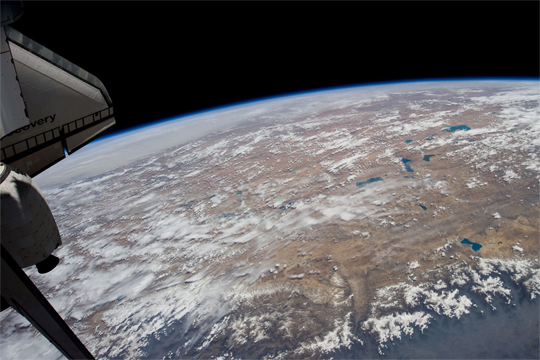 A Radical Perspective
Developed from ACT in a Nutshell  © Russ Harris 2008            www.actmindfully.com.au             russharris@actmindfully.com.au
33
A Radical Perspective
Developed from ACT in a Nutshell  © Russ Harris 2008            www.actmindfully.com.au             russharris@actmindfully.com.au
34
A Radical Perspective
Developed from ACT in a Nutshell  © Russ Harris 2008            www.actmindfully.com.au             russharris@actmindfully.com.au
35
Step 2  Exercise  1 Meditation on perspective  taking
From a place of distance, vastness,  clarity,  stillness 
Now if you can observe your own consciousness, in that consciousness you will find a transcendent overview.  
There is a part of you that is the observer of your life that which constantly observes your experiences, emotions, thoughts and sensations.  
This form of awareness is pure and objective.  
When you tap into it, you will find it has the quality of being open, curious and non-judgemental.
This transcendent experience, like the sky, forms the context for your life experience.   Your day to day experience and thoughts, feelings, sensations, memories, worries and rumination  form  the content of your story, which like the weather which is continually changing.
Developed from ACT in a Nutshell  © Russ Harris 2008            www.actmindfully.com.au             russharris@actmindfully.com.au
36
Step 2  Exercise  2 Good Bad or More?
Think of all the good aspects of yourself that  you and others that know you would be able to identify.
Think of all the bad aspects of yourself that  you and others that know you would be able to identify.
Which one of these stories is you?
Is there More?   -  If every story in your life  was told would there still be more?
Developed from ACT in a Nutshell  © Russ Harris 2008            www.actmindfully.com.au             russharris@actmindfully.com.au
37
Step 2   Exercise  3  Transcendence and Perspective taking
Cultivating your capacity for transcendent perspective taking will allow you the capacity to observe with openness interest and curiosity and non judgement your whole life experience.
You can in that place understand how our internally different frameworks of thinking lead to conflicting decisions  e.g. fast and slow thinking, or organising versus meaning making thinking.
Utilising the above exercises can assist you to get in touch with the here and now and take a present moment perspective.
Developed from ACT in a Nutshell  © Russ Harris 2008            www.actmindfully.com.au             russharris@actmindfully.com.au
38
STEP3 Exercise  3 Transcendence and Perspective taking
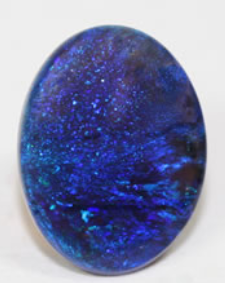 OPAL – Openness, Presence, Acceptance, Light
Developed from ACT in a Nutshell  © Russ Harris 2008            www.actmindfully.com.au             russharris@actmindfully.com.au
39
OPAL
Openness
Expand your capacity to observe , participate, acknowledge vulnerability
Presence
Compassionate, focussed, being with
Acceptance
Suspend judgement, welcome experience
Light 
Illuminate the experience and lighten the burden
Developed from ACT in a Nutshell  © Russ Harris 2008            www.actmindfully.com.au             russharris@actmindfully.com.au
40
Step 2   Exercise  3  Transcendence and Perspective taking
Consider the scenario for which you have not forgiven yourself using OPAL:
Openness, Presence, Acceptance, Lightness

What disconnects you from a transcendent perspective?

What stories/responses do you commonly get stuck in?
 
How do you close down openness, interest, curiosity and non judgement?
Developed from ACT in a Nutshell  © Russ Harris 2008            www.actmindfully.com.au             russharris@actmindfully.com.au
41
Step 3	Values and Transgressions
That which is most unforgiveable is that which deliberately or consciously 
contravenes our values.
Developed from ACT in a Nutshell  © Russ Harris 2008            www.actmindfully.com.au             russharris@actmindfully.com.au
42
Step 3	Values and Transgressions
Consider the following list of values compiled by Russ Harris in the Happiness trap.
Identify the  values that you hold to be important that may have been areas that have been undermined or transgressed  in the scenario you have identified:
Developed from ACT in a Nutshell  © Russ Harris 2008            www.actmindfully.com.au             russharris@actmindfully.com.au
43
Step 3	Exercise 1 Values consistency
Developed from ACT in a Nutshell  © Russ Harris 2008            www.actmindfully.com.au             russharris@actmindfully.com.au
44
Values Consistency
Assertiveness: importance:   /10




Completely Unworkable                       Clunky                        Completely workable
Developed from ACT in a Nutshell  © Russ Harris 2008            www.actmindfully.com.au             russharris@actmindfully.com.au
45
Step 3    Letting yourself off the hook versus genuine self forgiveness
Letting yourself off the hook with your scenario might be something like this – who cares about what I do – it’s my life. 
This sort of explanation may be based on the dismissal of responsibility for the problematic outcomes of the event  and may be based primarily on defending our self esteem and avoidance of taking committed action.
Developed from ACT in a Nutshell  © Russ Harris 2008            www.actmindfully.com.au             russharris@actmindfully.com.au
46
Step 3    Letting yourself off the hook versus genuine self forgiveness
short term : making use feel better about the activities we did engage in  but…..
does not address the concerns deadlines and obligations etc.  and by providing a temporary fix or if the fix fails …. may perhaps be creating a worse problem - the spiral continues
does not allow us to genuinely move past the issue and forego genuine engagement in solutions
Developed from ACT in a Nutshell  © Russ Harris 2008            www.actmindfully.com.au             russharris@actmindfully.com.au
47
Step 3    Letting yourself off the hook versus  genuine self forgiveness
Exercise: 
Identify how pseudo self forgiveness – letting us off the hook -  may be  moving  away from values….. away from what you may want to be
Developed from ACT in a Nutshell  © Russ Harris 2008            www.actmindfully.com.au             russharris@actmindfully.com.au
48
Step 3 Who am I to forgive myself?
The remembering  vs. experiencing self  (Kahneman and Tversky )
Our experience of our life is not necessarily how we remember our life
(x ruined everything….) v (all’s well that ends well)
We may plan our life around anticipated good memories rather than good experiences
These stances may be in conflict or opposition
Developed from ACT in a Nutshell  © Russ Harris 2008            www.actmindfully.com.au             russharris@actmindfully.com.au
49
Step 3 Who am I to forgive myself?
The organising vs. the integrating/meaning making self (McGilchrist)
We need to apprehend and quickly organise our world – we make maps and sketches dividing it into parts
However we also need uncertainty, possibility and the whole  
these two drives and stances may conflict
Developed from ACT in a Nutshell  © Russ Harris 2008            www.actmindfully.com.au             russharris@actmindfully.com.au
50
Step 3 Who am I to forgive myself?
Self as Story vs. Self as Context (Hayes and Others)
We all have particular views roles or stories about ourselves which may define or limit us
We may be more than the sum of our stories and be the context in which life occurs 
Sometimes we need a story sometimes wee need context – when is which needed?
Developed from ACT in a Nutshell  © Russ Harris 2008            www.actmindfully.com.au             russharris@actmindfully.com.au
51
Step 3   Exercise
Identify how different perspectives have informed decision-making in ways that were not values consistent
Developed from ACT in a Nutshell  © Russ Harris 2008            www.actmindfully.com.au             russharris@actmindfully.com.au
52
Step 3   Exercise  Who am I to forgive myself
Examples:  
I was not present in my experience but was caught by how I wanted to remember it
I took an immediate opportunity that was not in line with my longterm values
I procrastinated spending too long in finding out my meaning and did not do what was workable
I got caught in my story and lost contact with my values
Developed from ACT in a Nutshell  © Russ Harris 2008            www.actmindfully.com.au             russharris@actmindfully.com.au
53
Step 3 Key Features underpinning lack of self forgiveness
A lack of genuine self forgiveness can cause us to get stuck in our thinking


three keys to getting unstuck may be dealing effectively with:  Shame, Guilt, Remorse
Developed from ACT in a Nutshell  © Russ Harris 2008            www.actmindfully.com.au             russharris@actmindfully.com.au
54
Step 3 Key Features underpinning lack of self forgiveness
Shame
Self oriented   - I Am Broken
Guilt 
Action oriented  - What have I Broken?
Remorse
Contrite regret – wanting to put wrongs right
Developed from ACT in a Nutshell  © Russ Harris 2008            www.actmindfully.com.au             russharris@actmindfully.com.au
55
Step 3   Values Transgression: SHAME
Shame is the sense that something about us - our self - is fundamentally wrong or damaged.
global condemnation of self, unworthiness,  fear of blame, rumination, thought churning, ongoing worry self judgement, fundamental rejection of self or of others,  avoidance of reminders or confrontation of shame.
Developed from ACT in a Nutshell  © Russ Harris 2008            www.actmindfully.com.au             russharris@actmindfully.com.au
56
Step 3 Exercise Possible Responses to Shame
Developed from ACT in a Nutshell  © Russ Harris 2008            www.actmindfully.com.au             russharris@actmindfully.com.au
57
Step 3   Values Transgression: Guilt
Guilt rather than being focussed on the person is focussed on the act or context for wrongdoing. 
The act of wrongdoing is bad rather than the person.  
Individual responses usually include  negative thoughts specific blame and self judgement for the transgression fear, embarrassment, avoidance .
May identify specific values transgressed
Developed from ACT in a Nutshell  © Russ Harris 2008            www.actmindfully.com.au             russharris@actmindfully.com.au
58
Step 3   Values Transgression: Guilt
Developed from ACT in a Nutshell  © Russ Harris 2008            www.actmindfully.com.au             russharris@actmindfully.com.au
59
Step 3 Responding to Shame and Guilt - Remorse
When shame and guilt  remain  in the mind  - rather than  in taking some sort of beneficial action…….

 this may indicate the extent to which shame  or guilt is an area where we are stuck  with responses such as disordered depression / rumination, anxiety/worry , anger/acting out etc……
Developed from ACT in a Nutshell  © Russ Harris 2008            www.actmindfully.com.au             russharris@actmindfully.com.au
60
Step 3 Responding to Shame and Guilt - Remorse
Remorse is characterised as a stance which includes regret sorrow and contrition but further extends to the process of taking reparation for an identified transgression.
To be genuinely remorseful contains the element of willingness to take meaningful action to repair a wrong associated with a transgression or act of wrongdoing.
Developed from ACT in a Nutshell  © Russ Harris 2008            www.actmindfully.com.au             russharris@actmindfully.com.au
61
Step 3 Responding to Shame and Guilt - Remorse
Developed from ACT in a Nutshell  © Russ Harris 2008            www.actmindfully.com.au             russharris@actmindfully.com.au
62
STEP 4	 Getting unstuck
Struggle and Suffering ?
ACT postulates that most if not all psychological suffering is due to unworkable:
cognitive fusion getting caught up and entangled in your thoughts
 	and 
experiential avoidancetrying to avoid or get rid of unwanted private experiences, such as thoughts, feelings, memories etc.
Developed from ACT in a Nutshell  © Russ Harris 2008            www.actmindfully.com.au             russharris@actmindfully.com.au
63
STEP 4	  Getting unstuck
ACT techniques for dealing with both anxiety (worry) and depression (rumination)
identify how this thinking has kept us stuck and what its secondary benefits may have been in “protecting” us
identify opportunities for self compassion, self-respect leading to self acceptance.
Developed from ACT in a Nutshell  © Russ Harris 2008            www.actmindfully.com.au             russharris@actmindfully.com.au
64
STEP 4	 Getting unstuck
Struggle and Suffering ?
Cognitive Fusion and Experiential Avoidance are neither ‘good’ nor ‘bad’ in and of themselves 
Struggle occurs when experiential avoidance and cognitive fusion have ‘become unworkable or ‘problematic’ that is when they pull us into a self-defeating struggle with aspects of our life.
Developed from ACT in a Nutshell  © Russ Harris 2008            www.actmindfully.com.au             russharris@actmindfully.com.au
65
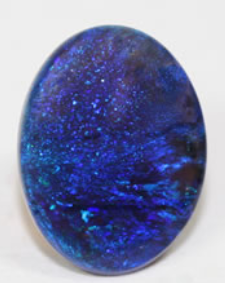 STEP 4	 Exercise  Getting unstuck
OPAL – Openness, Presence, Acceptance, Light
Developed from ACT in a Nutshell  © Russ Harris 2008            www.actmindfully.com.au             russharris@actmindfully.com.au
66
STEP 4	 Exercise  Getting unstuck
In  whatever way we acted in  our  scenario – let us bring compassionate presence to our observation
OPAL – Openness, Presence, Acceptance, Light
Sit  with, embrace,   bear  light / illuminate,  bring openness interest curiosity and non judgement.  Breathing into and creating space  for  compassionate presence
Developed from ACT in a Nutshell  © Russ Harris 2008            www.actmindfully.com.au             russharris@actmindfully.com.au
67
STEP 5	 Self Forgiveness
Identify particular circumstances that involve repeated/continuing hurt in relation to your scenario: 
Utilise ACT  techniques to  revisit , revue  and reframe 
identify means by which to drop burdens and to choose alternate thinking and action
Developed from ACT in a Nutshell  © Russ Harris 2008            www.actmindfully.com.au             russharris@actmindfully.com.au
68
COGNITIVE DEFUSION
Dropping the struggle  - thoughts are events not facts
It is the emphasis/attention we place on thoughts that determines their importance
create perspective by:
observing one's thoughts both comfortable and uncomfortable 
 without automatically taking them literally   
or attaching any particular value to them
Developed from ACT in a Nutshell  © Russ Harris 2008            www.actmindfully.com.au             russharris@actmindfully.com.au
69
PRACTICE
Defusion
Bring a different perspective to thoughts that are concerning you Create some distance by: 
putting those thoughts on a movie screen
Repeat key words on high rotation until they loose meaning
Associate key stories with a jingle or song – happy birthday, a popular ad
Give a name to a common thought or story
Developed from ACT in a Nutshell  © Russ Harris 2008            www.actmindfully.com.au             russharris@actmindfully.com.au
70
Acceptance/Willingness
Acceptance brings willingness to experience uncomfortable thoughts, feelings, or physical sensations
In the service of response flexibility 
Bring openness curiosity and non judgment to your observation of private experience
Making room for private experience – dropping unnecessary struggle
Developed from ACT in a Nutshell  © Russ Harris 2008            www.actmindfully.com.au             russharris@actmindfully.com.au
71
[Speaker Notes: Any experience of an event whether private or public may have its meaning transformed automatically by the function of language 
The meaning of our experience is shaped not just by its content but by its context
What is observed vs what is judged
Based on the Research in RFT]
Acceptance/Willingness
Acceptance Means:
Opening up and making room for painful feelings and sensations.


Acceptance is not
Resignation, Failure , Toleration, Putting things aside, Getting on top of things, Taking control
Developed from ACT in a Nutshell  © Russ Harris 2008            www.actmindfully.com.au             russharris@actmindfully.com.au
72
[Speaker Notes: Any experience of an event whether private or public may have its meaning transformed automatically by the function of language 
The meaning of our experience is shaped not just by its content but by its context
What is observed vs what is judged
Based on the Research in RFT]
Acceptance/Willingness
Acceptance is a posture: 
Being willing to go through/sit with
Accepting physical reactions that might not be pleasant but are natural 
I can make room for these sensations
I can observe these thoughts and not be caught up in them
Developed from ACT in a Nutshell  © Russ Harris 2008            www.actmindfully.com.au             russharris@actmindfully.com.au
73
[Speaker Notes: Any experience of an event whether private or public may have its meaning transformed automatically by the function of language 
The meaning of our experience is shaped not just by its content but by its context
What is observed vs what is judged
Based on the Research in RFT]
Acceptance/Willingness
Painful feelings and sensations may arise from a variety of triggers: 
Spontaneous feelings/thoughts
Spontaneous memories
Physical sensations
Many people spend redundant effort in experiential avoidance of these sensations
Developed from ACT in a Nutshell  © Russ Harris 2008            www.actmindfully.com.au             russharris@actmindfully.com.au
74
Practice
Meditation on willingness
Identify a manageably uncomfortable memory thought/situation/circumstance
Breath into it let it be do not judge it
Examine its boundaries
Create space and perspective
Sit with it for a period of time
Developed from ACT in a Nutshell  © Russ Harris 2008            www.actmindfully.com.au             russharris@actmindfully.com.au
75
THE SELF AS OBSERVER
We are more than the sum of our story and experience
That is we can have a stance  beyond being caught up in the humdrum, in the past or the idealised future
We can observe our life and develop  perspective that is curious, non-judgemental and flexible
Developed from ACT in a Nutshell  © Russ Harris 2008            www.actmindfully.com.au             russharris@actmindfully.com.au
76
[Speaker Notes: ACT promotes ongoing non-judgmental contact with psychological and environmental events as they occur. 
ACT  assists us to  experience the world more directly so that our  behaviour becomes more flexible; and  
Our actions become more consistent with the values we hold. 
Flexibility allows  us to take a  workable stance  in relation to  our behaviour both public and private.]
PRACTICE
Thinking about thinking
Take 3-5 mins
Take time to breathe – breathe into your diaphragm – notice your breathe
Notice how your thoughts flow
Now notice that you are noticing
Are your thoughts real or just thoughts?
Notice the observer of these thoughts
Think about what others may say about you – employers, friends, reporters, bloggers what is the real you?
Developed from ACT in a Nutshell  © Russ Harris 2008            www.actmindfully.com.au             russharris@actmindfully.com.au
77
BEING PRESENT
Being able to direct attention flexibly and voluntarily to present external and internal events

rather than automatically focusing on the past or future or elsewhere
Developed from ACT in a Nutshell  © Russ Harris 2008            www.actmindfully.com.au             russharris@actmindfully.com.au
78
[Speaker Notes: ACT promotes ongoing non-judgmental contact with psychological and environmental events as they occur. 
ACT  assists us to  experience the world more directly so that our  behaviour becomes more flexible; and  
Our actions become more consistent with the values we hold. 
Flexibility allows  us to take a  workable stance  in relation to  our behaviour both public and private.]
PRACTICE
Getting past the Buzz
Take 3-5 mins
Take time to breathe – breathe into your diaphragm – notice your breathe
Let your thoughts come and go
Attend to aspects of your  breathing
Sultana/Chocolate Exercise
Doing the Dishes
Developed from ACT in a Nutshell  © Russ Harris 2008            www.actmindfully.com.au             russharris@actmindfully.com.au
79
Step 6  Values for Action
Identify to what extent are values informing self forgiveness  and to what extent  self forgiveness allows us to move toward valued living  - a self reinforcing cycle
Apply OPAL to previously unworkable responses
Identify  how values have been neglected, ignored or not enacted – Pseudo Self Forgivness
Revisit  values  above with a framework for action – choose an area of choice and response
The ‘Choice Point’ worksheet – from The Weight Escape, © Ciarrochi, Bailey, and Harris, 2014
Developed from ACT in a Nutshell  © Russ Harris 2008            www.actmindfully.com.au             russharris@actmindfully.com.au
80
Step 6 Exercise Values in Action
Refer to the Remorse worksheet and chart one action for next week
.
Developed from ACT in a Nutshell  © Russ Harris 2008            www.actmindfully.com.au             russharris@actmindfully.com.au
81
Step 7 Commit to self forgiveness
Meditation -  self forgiveness in action
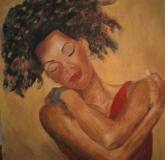 Developed from ACT in a Nutshell  © Russ Harris 2008            www.actmindfully.com.au             russharris@actmindfully.com.au
82
Step 7 Commit to self forgiveness
Your Own Work
Can you answer this question – do I trust myself now and into the future  to act in a values consistent way in the context of the scenario I have  outlined?
 Commitment to Acceptance and Accountability
 Take Action daily
 Include in a breathing exercise
 Transform your relationship with your experience
Developed from ACT in a Nutshell  © Russ Harris 2008            www.actmindfully.com.au             russharris@actmindfully.com.au
83
Practice
Stacey Kramer offers a moving, personal, 3-minute parable that shows how an unwanted experience   can turn out to be a priceless gift.

http://www.ted.com/talks/lang/eng/stacey_kramer_the_best_gift_i_ever_survived.html
Developed from ACT in a Nutshell  © Russ Harris 2008            www.actmindfully.com.au             russharris@actmindfully.com.au
84
Lets take a breath…….
Developed from ACT in a Nutshell  © Russ Harris 2008            www.actmindfully.com.au             russharris@actmindfully.com.au
85
Psychological Flexibility
The Self as Observer
Acceptance / Willingness
Valued Living
Psychological 
Flexibility
Defusion /
Watch your thinking
Committed Action
Being Present  Living in the here and now
Developed from ACT in a Nutshell  © Russ Harris 2008            www.actmindfully.com.au             russharris@actmindfully.com.au
86
ACT treatment guideline Dr  Matthew Smout CTAD  2012
Developed from ACT in a Nutshell  © Russ Harris 2008            www.actmindfully.com.au             russharris@actmindfully.com.au
87
References
The Happiness Trap  Russ Harris
ACT made Simple   Russ Harris
ACT For Depression  Robert Zettle,
ACT For Treatment of PTSD  Walser & Westrup.
The Mindfulness & Acceptance Workbook for Anxiety   Forsyth and Effiert
The Mindfulness & Acceptance Workbook for Depression  Strohsal and Robinson 
Learning  RFT  by Niklas Torneke New Harbinger
The Weight Escape Bailey, A., & Harris, R. Penguin UK.
The Book of Forgiving: The four fold path for healing ourselves and the world Tutu, D., & Tutu, M William Collins  London UK 
Moving forward: Six steps to forgiving yourself and breaking free from the past Worthington Jr, E Random House
Developed from ACT in a Nutshell  © Russ Harris 2008            www.actmindfully.com.au             russharris@actmindfully.com.au
88
References
Austin, S. (2009). A perspective on the patterns of loss, lack, disappointment and shame encountered in the treatment of six women with severe and chronic anorexia nervosa. Journal of Analytical Psychology, 54(1), 61-80. 
Bailey, A., & Ciarrochi, J. ACT for health and well-being: Pre-workshop readings. 
Bailey, A., & Harris, R. (2014). The Weight Escape: Penguin UK.
Enright, R. D. (1996). Counseling within the forgiveness triad: On forgiving, receiving forgiveness, and self-forgiveness. Counseling and Values, 40(2), 107-126. 
Exline, J. J., Root, B. L., Yadavalli, S., Martin, A. M., & Fisher, M. L. (2011). Reparative Behaviors and Self-forgiveness: Effects of a Laboratory-based Exercise. Self and Identity, 10(1), 101-126. doi: 10.1080/15298861003669565
Fisher, M. L., & Exline, J. J. (2006). Self-forgiveness versus excusing: The roles of remorse, effort, and acceptance of responsibility. Self and Identity, 5(2), 127-146. doi: 10.1080/15298860600586123
Harris, R. (2009). ACT made simple. New Harbinger. 
Hayes, S. C. (2004). Acceptance and commitment therapy, relational frame theory, and the third wave of behavioral and cognitive therapies. Behavior therapy, 35(4), 639-665. 
Hayes, S. C., Strosahl, K. D., & Wilson, K. G. (1999). Acceptance and commitment therapy: An experiential approach to behavior change: Guilford Press.
Rollnick, S., & Miller, W. R. (1995). What is Motivational Interviewing? Behavioural and Cognitive Psychotherapy, 23(04), 325-334. doi: doi:10.1017/S135246580001643X
Törneke, N. (2009). Relational Frame Theory. Stockhol: Student litteratur AB. 
Tutu, D., & Tutu, M. (2014). The Book of Forgiving: The four fold path for healing ourselves and the world (D. Abrahms Ed.  Vol. William Collins). London UK: W.
Van Vliet, K. J., & Kalnins, G. R. C. (2011). A compassion-focused approach to non-suicidal self injury. Journal of Mental Health Counseling, 33, 295-311. 
Wenzel, M., Woodyatt, L., & Hedrick, K. (2012). No genuine self-forgiveness without accepting responsibility: Value reaffirmation as a key to maintaining positive self-regard. European Journal of Social Psychology, 42(5), 617-627. doi: 10.1002/ejsp.1873
Woodyatt, L., & Wenzel, M. (2013). Self-Forgiveness and Restoration of an Offender Following an Interpersonal Transgression. Journal of Social and Clinical Psychology, 32(2), 225-259. doi: 10.1521/jscp.2013.32.2.225
Worthington, E. L., & Scherer, M. (2004). Forgiveness is an emotion focused coping strategy that can reduce health risks and promote health resiliency: Theory, review and hypotheses. Psychology and Health, 395-405.
Developed from ACT in a Nutshell  © Russ Harris 2008            www.actmindfully.com.au             russharris@actmindfully.com.au
89
Web resources
www.actmindfully.com.au 
http://contextualpsychology.org/act
http://contextualpsychology.org/rft
http://www.newharbinger.com/bookstore
Developed from ACT in a Nutshell  © Russ Harris 2008            www.actmindfully.com.au             russharris@actmindfully.com.au
90